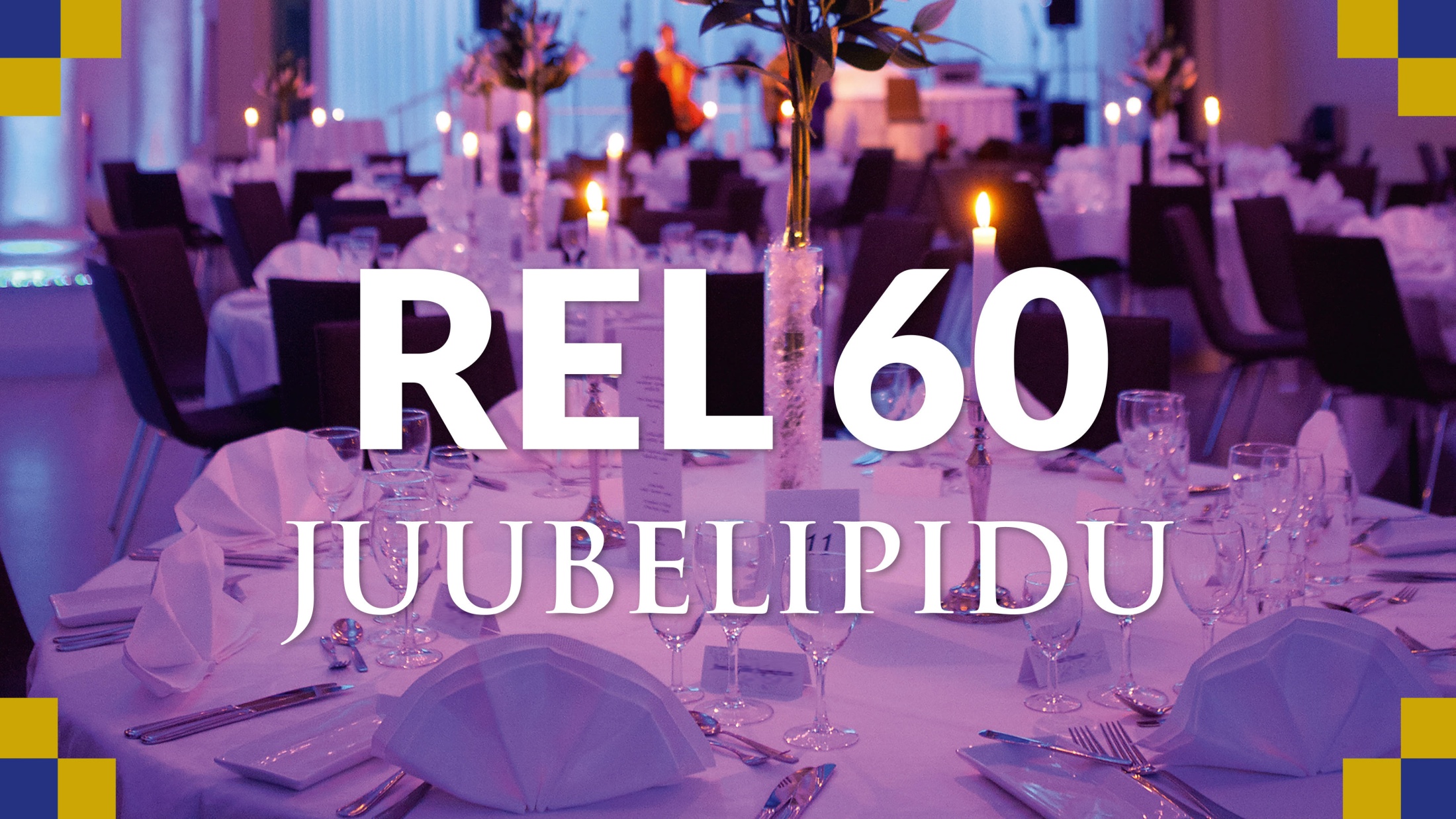 Chairman nr 1 - JAAN LATTIK1956-1963
Ambassador Heinrich Laretei & others
Hej minister Edman! We want to establish Estonian Schools
The seniors were serious
The younger ones had fun
Smoking in auditorium was norm
Lotteri will solv the financial problems
Nr. 2 HANS KAURI 1963-1967
Jüri Lossman: 20 years in Sweden! Let`s make a present to the King …
GIMO Democracy School
Nr. 3 LEO KARUPÄÄ 1967-74
The man who loved to smoke his pipe
Do they play poker?
Ahti Pae & Mai Raud-Pähn
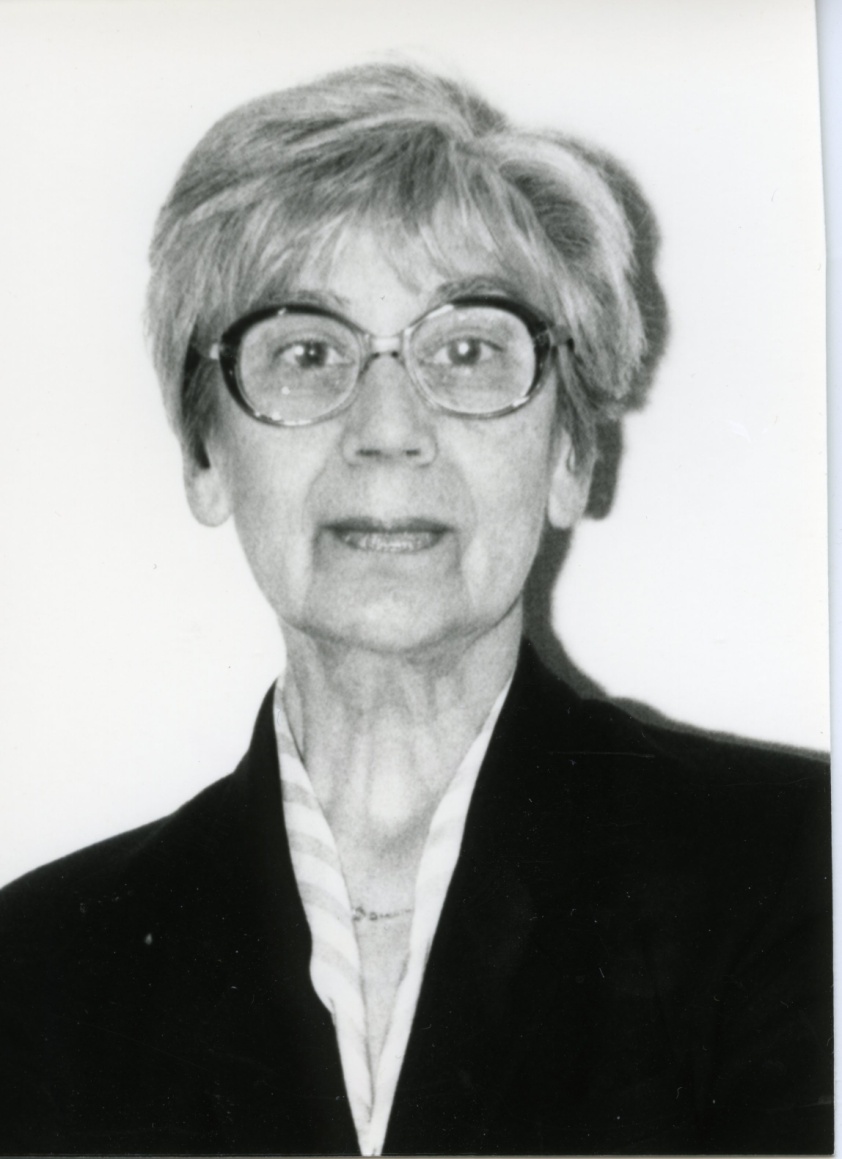 Jackpot: VOLVO Amazone
What´s going on?
1974   		nr. 4 Olaf Muruk 
1974-1975 	nr. 5 Hans Kauri
1975-1977	nr. 6 Olaf Muruk
1977-1979	nr. 7 Hans Kauri
Congress of organisations every 4th year
Anniversary of the Estonian Republic which doesn´t exists on the map
Ahti Pae: Children, who was Jaan Tõnisson?
Nr 8 JAAN VILVAL 1979-83
A lot of paperwork
Nr 9 JOHAN HAABMA1983-1991
Nr 10 PEETER LUKSEP(1991-2003)
Honourable men: Tillu Hanson, Rein Asu, Peeter Luksep
Leelo Pukk with Baltic friends
Nr 11 AHO REBAS (2003-2006)
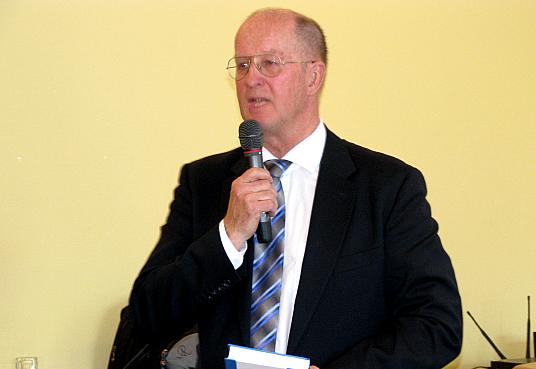 Nr 12 JAAK AKKER (2006-2012)
Stormy winds
2012 nr. 13 Egert Lemmik (Särel)
2012-2013 Aho Rebas
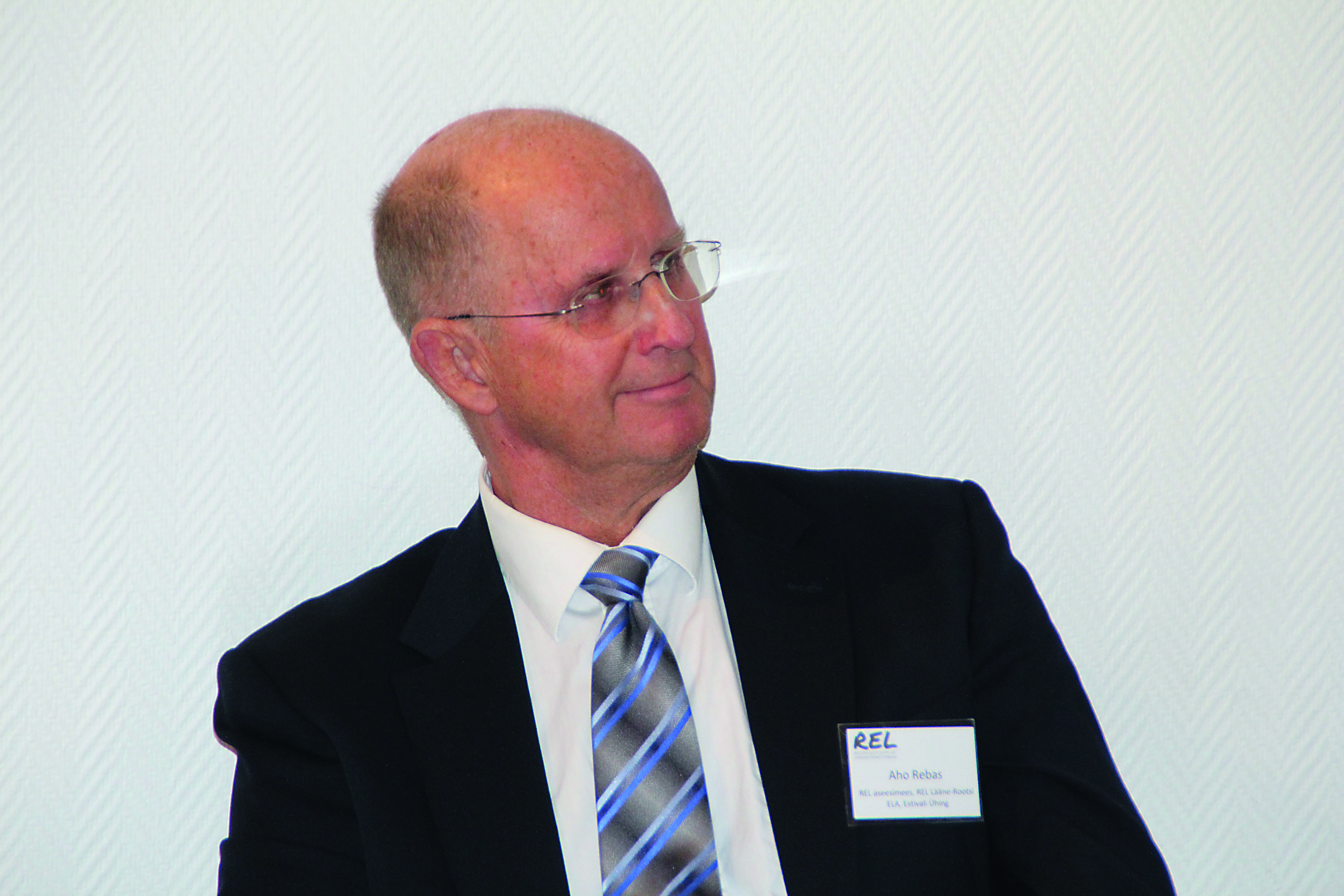 Nr. 15 SIRLE SÖÖT (2013-…)
#STOPNORDSTREAM2
REL as a beehive